MODUReactivation
The assured shall «make full, correct and prompt disclosure to Skuld of every change in circumstance which the Assured or the Assured’s agent knows or should know alters the risks covered by Skuld,” ref Offshore T&C 6.2
Going from layup into operation or from operation into layup will alter the risk covered by Skuld
Lay-up and reactivation
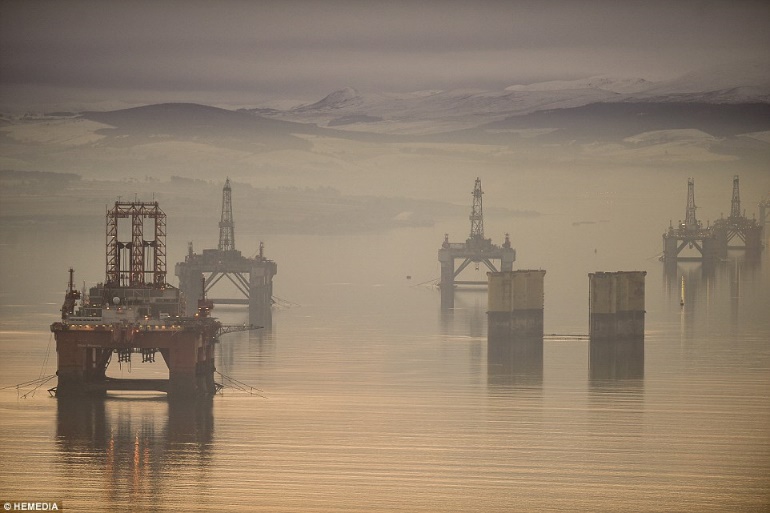 All lay-ups and reactivations are unique
Reactivation scope will be depening on:
The lay-up plan
Clients requirements
Intended operation (contract)
Status of the unit and its equipment
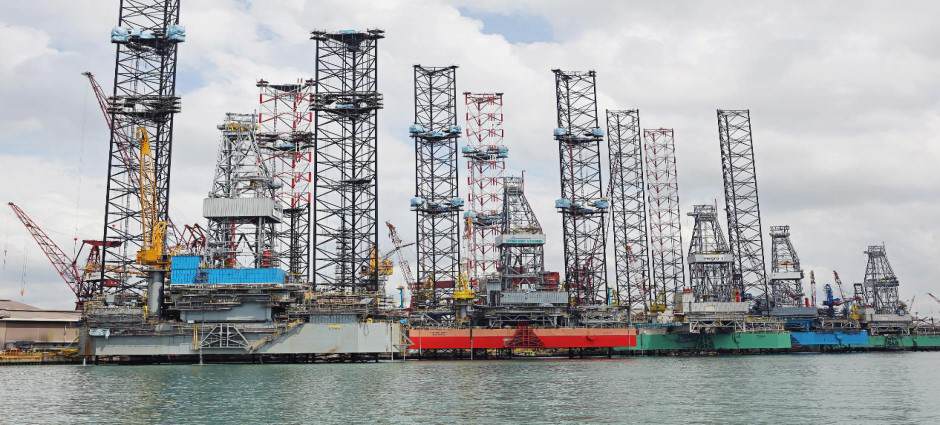 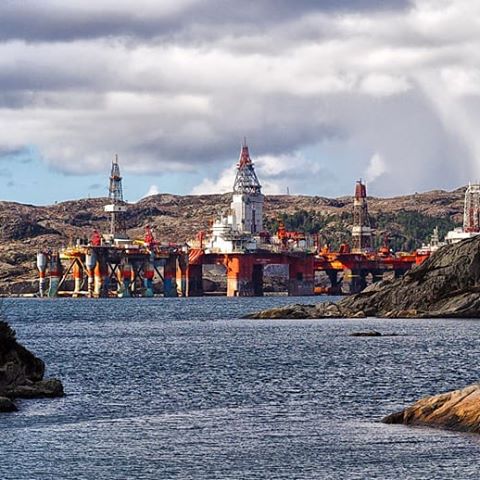 Lay-up
Different types and definitions of lay-up
Hot stacked
Warm stacked
Semi-Warm Stacked (many names and versions)
Cold stacked
Etc

Different approaches within the different types of lay-up
Exemption is hot stacked, meaning the rig is fully manned and operational, and Cold stacked meaning the rig and its system is shut down «completely» and with just minimum crew according to approved mooring plan.
Reactivationwhat happens?
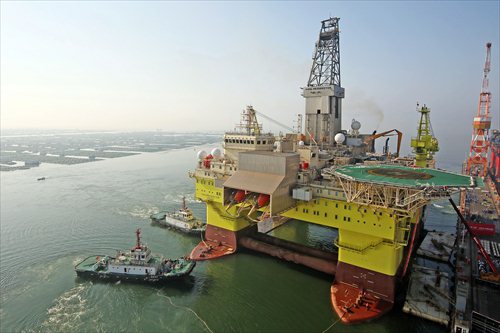 Short time, many activities
Establish own project organisation
Getting sub suppliers to do required work
Planning of additional installations etc required for contract
Commencement date
Manning of rig
Re-activation
Lay-up
Contract signed
Start re-activation scope
Start training of crew
Start additional contractual required activities
Get class certificates and statutory certificates in place
Get acceptance from client for the unit (ATP program, audits etc)
Survey by the Club
Short time, many activities
De-preservation
Maintenance
Overhaul
Commencement date
Re-activation
Lay-up
Upgrades
Contract signed
Commisioning of single
Equipment packages
Recieve and start 
Installation of client and
3rd party equipment 
(contract specific)
System tests
ESD & F&G
Drilling control
Drilling integration test
DP FMEA
Client required test (ATP)
Many parties involved
3rd parties
MWS
Rig Crew
Operator
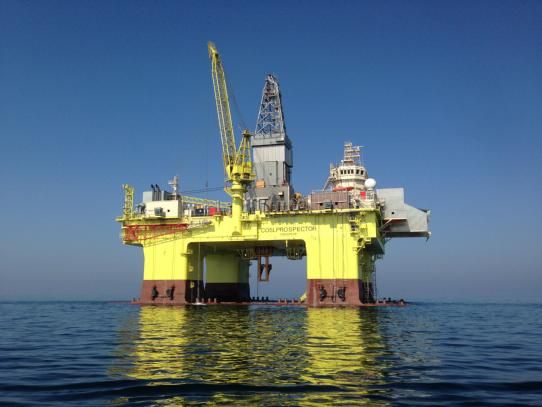 Rig Mgmt
Project Organisation
Yard
Inspection Companies
Class
Authorities
Flag State
Sub-Suppliers
Classification society
Deals mainly with the technical integrity and safety of the rig
Hull
Machinery
Cranes
Structure
Drilling equipment
DP systems
Etc
DNV offers clients solutions to pause the «Class Clock» during lay-up giving a new date for 5 year cyclus
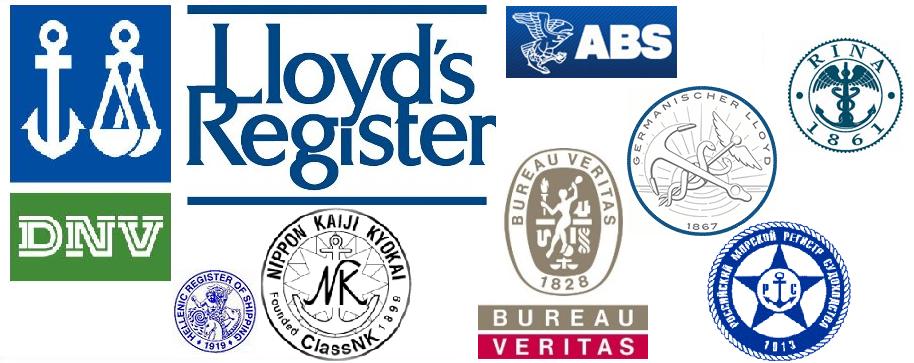 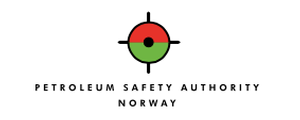 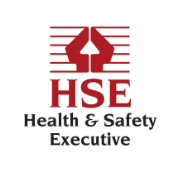 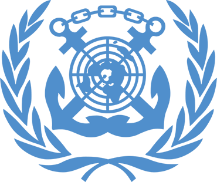 Flag state/regulators
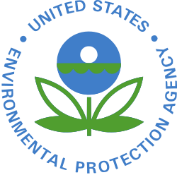 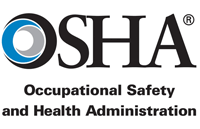 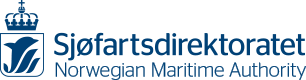 IMO Regulations, Mainly concerned with safety, security and marine pollution
Safety of Life at Sea (SOLAS)
MODU code
Maritime Polution (MARPOL)
International Safety Management (ISO)
Etc
In addition different countries have different requirements
USA have Enviromental Protection Agency, Occupational Safety and Health Agency etc
UK and Australia requires a «safety case»
Norway have the SUT from PTIL (PSA), Sjøfartsdirektoratet (NMA)
Risks
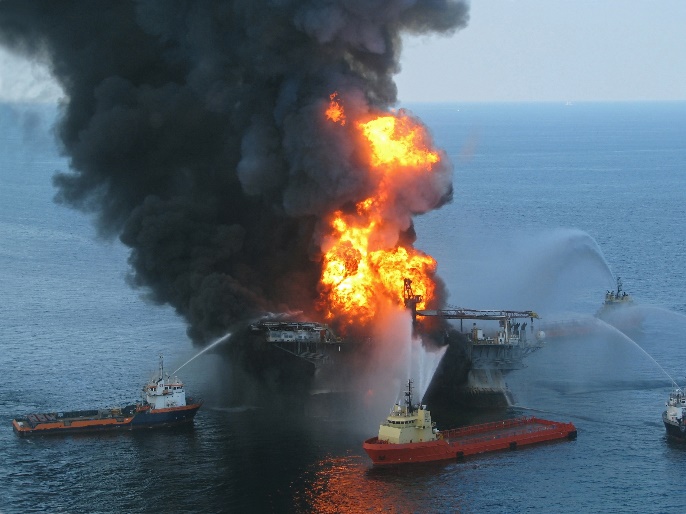 During re-activation
Many parties involved in the re-activation phase
Complex projects with «out of normal» activities for the rig
High crane activity
Diving operations
Work in different levels and heights
Dropped objects
Inspection and possibly replacement/overhaul of seachest valves
Unknown condition of equipment
Time pressure to get the unit into operation (shortcuts being made)
Short time to test many complex systems
New crew not familiar and trained with/for the operation of the unit
Modifications to the unit required for the contract

First operation
New crew not familiar and trained with/for the operation of the unit
Possibly new client and different requirements, lines of communications and culture
«New»/unfamiliar operations in the contract for the crew and/or unit
Health of complex control systems after lay-up
Higher ratio of short term contracts potentialy leading to crew not being employed directly, but contracted
What DOES skuld do?
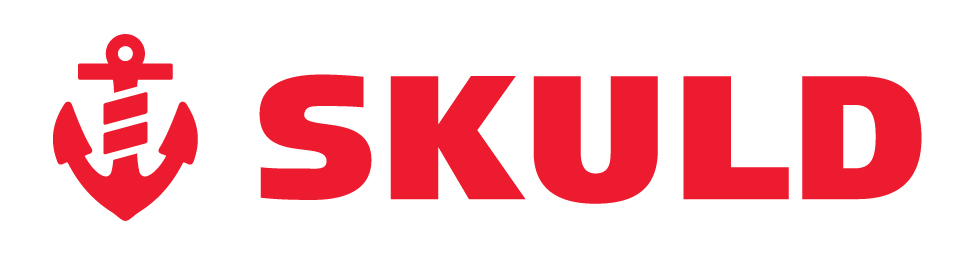 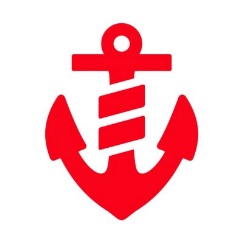 Actions taken by skuld
Request information from member on:
Operation
Reactivation
Operation
Lay-up
Lay-up plan
Manning level
Mooring analysis
Location
Estimated duration
Class, flag and authority 
involvement
Documentation from
Class, flag state and 
authorities
Status on reactivation plan
Reactivation plan
Manning plan
Estimated duration
Class, flag and authority 
involvement
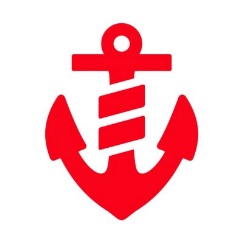 Reactivation survey
Operation
Reactivation
Operation
Lay-up
During reactivation:
Surveyor to review documentation
Surveyor to do inspection onboard the unit
according to agreement with the Club and based
on reactivation checklist
On recieved reactivation plan:
Review documentation recieved
Assign surveyor for document review
and planning of inspection scope
The level of inspections and testing for the surveyor will be subject to the reactivation plan. For activities
witnessed and approved by class, flag and/or authorities we do not, normally, require a surveyor present or
doing the same activites again. The surveyor can then base his/hers report for these activities on the documentation
recieved.
Adrian rognerud 2018